Toward Whole-Session Relevance: Exploring Intrinsic Diversity in Web Search
Date: 2014/5/20
Author: Karthik Raman, Paul N. Bennett, Kevyn Collins-Thompson
Source: SIGIR’13
Advisor: Jia-Ling Koh
Speaker: Pei-Hao Wu
1
Outline
Introduction
Method
Experiments
Conclusion
2
Introduction
Traditional (extrinsic) diversity
	Ambiguity in user intent

Intrinsic Diversity 
	 Single topical intent but diverse across different aspects
3
Introduction
Typical search model : 
	Present results maximizing relevance to current query
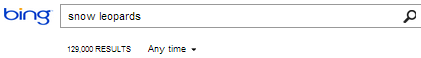 NatGeo page on snow leopards
Snowleopard.org new article
News about snow leopards in Cape May
BBC video on snow leopards triplets
4
Introduction
Intrinsic Diversity (ID)
	focus on many complex tasks ,
    i.e. require multiple queries to complete the task
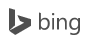 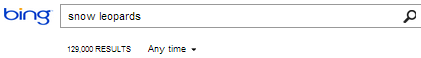 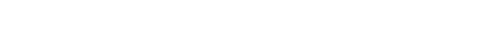 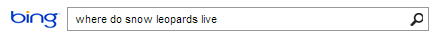 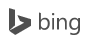 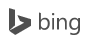 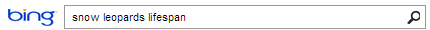 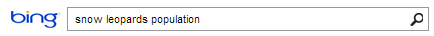 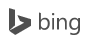 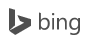 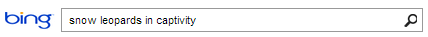 5
Introduction
Intrinsic Diversity (ID)
Initiator query
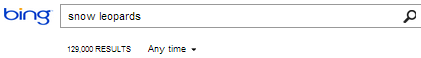 NatGeo page on snow leopards
Snow Leopard Habitats
Snow leopards Life Cycle
Successor query
Snow Leopards in the Wild
Snow Leopards in Zoos.
Snow Leopards Pictures and Videos.
6
Introduction
Structure
Predict whether initiator query
Find ID session from log
Rank results 
to User
User input query
7
Outline
Introduction
Method
Experiments
Conclusion
8
Find ID Session From Log- Extraction Algorithm
remodeling ideas
ideas for remodeling
cost of typical remodel
hardwood flooring

earthquake retrofit
paint colors
dublin tourism
kitchen remodel
Paint roof
facebook
remodeling ideas
ideas for remodeling
cost of typical remodel
hardwood flooring
walmart 
earthquake retrofit
paint colors
dublin tourism
kitchen remodel
Paint roof
Paint roof
…..(more than 50 characters)
1. Remove frequent queries, like as facebook or walmart
2. Collapse duplicates
3. Only preserve manually entered queries
4. Remove sessions with no SAT Document
5. Remove long queries
9
Find ID Session From Log- Extraction Algorithm
remodeling ideas
ideas for remodeling
cost of typical remodel
hardwood flooring
earthquake retrofit
paint colors
dublin tourism
kitchen remodel
Paint roof
remodeling ideas
ideas for remodeling
cost of typical remodel
hardwood flooring
earthquake retrofit
paint colors

kitchen remodel 
Paint roof
6. Ensure topical coherence:
successor query need to share at least one common top ten result with the initiator query
10
Find ID Session From Log- Extraction Algorithm
remodeling ideas
ideas for remodeling(0.77)
cost of typical remodel(0.22)
hardwood flooring(0)
earthquake retrofit(0)
paint colors(0.33)
kitchen remodel(0.47)
Paint roof(0.44)
remodeling ideas

cost of typical remodel
hardwood flooring
earthquake retrofit
paint colors
kitchen remodel
Paint roof
      
      (7 distinct aspects)
7. Ensure diversity in aspects:
 Used character-based trigram cosine similarity and remove queries where the similarity was more than 0.5
8. Threshold the number of distinct aspects:
Any session with less than three distinct aspects
11
Predict whether initiator query-SVMs
Using SVMs to classification the Query ID or Regular

Features: Text, Stats, POS, ODP, QLOG
ID query
query
SVMs
Regular query
12
Rank results to User-Greedy-DynRR Algorithm
Give a query q and then produce ranking document d1,d2 .. (with associated aspects q1,q2 ..)


Based on four conditions:
Document should be relevant to query q
Document di should be relevant to associated aspect qi
Aspect should be relevant to the ID task being initiated by query q
Aspect should be diversity
13
Rank results to User-Greedy-DynRR Algorithm
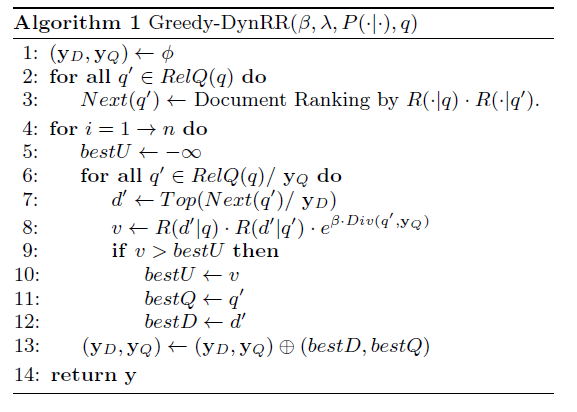 yD=d1,d2…

yQ=q1,q2…

q=initiator query
14
Outline
Introduction
Method
Experiments
Conclusion
15
Find ID Session From Log- Extraction Algorithm
Data source: the search log from the period April 1-May 31, 2012

Data: 51.2M sessions comprising 134M queries

Running the extraction algorithm can get 497K ID sessions with 7M queries
16
Find ID Session From Log- Extraction Algorithm
Evaluating Extraction Algorithm by two annotators
Data set: sample 150 sessions        (75 ID sessions, 75 Regular sessions)


With enough data, we can overcome the noise
17
Predict whether initiator query-SVMs
Data source: from Extraction Algorithm
Data: 61K queries ( 50000 training, 3000 validation, 8000 test )
Features:
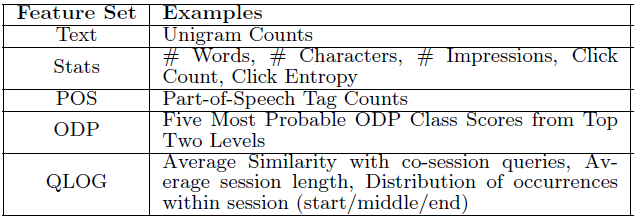 18
Predict whether initiator query-SVMs
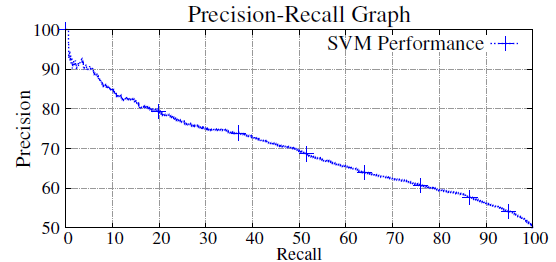 With all features

Can identify 20% of ID with 80% precision
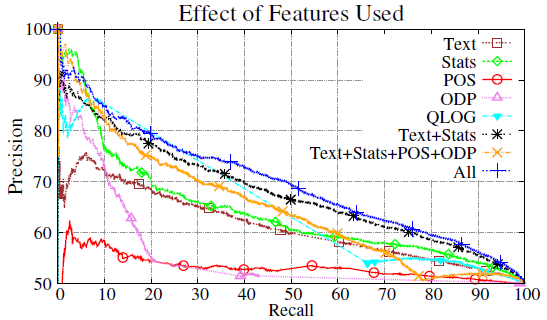 Combine Text and Stats features can get good effect than either alone
19
Rank results to User-Greedy-DynRR Algorithm
Data: 
(1) MINED: from Extraction Algorithm by setting the threshold less than five distinct aspects
(2) MIXED: from MINED dataset session and random sample of regular session
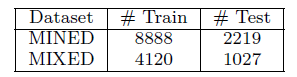 20
Rank results to User-Greedy-DynRR Algorithm
Obtain Probability of Relevance
(1)Baseline: a state-of-the-art commercial search engine ranker
(2) RelDQ: ranking with R(d|q)
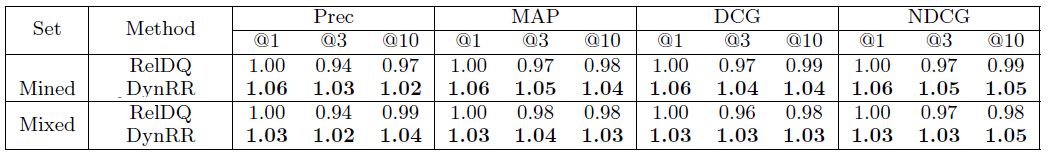 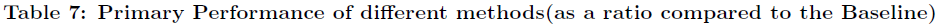 21
Outline
Introduction
Method
Experiments
Conclusion
22
Conclusion
Presented a method to get Intrinsic Diversity for web search

Presented a method to predict ID initiation

Presented an approach to rank information on aspects of the task for which the user will search in the future
23